年末年始の運行ダイヤにつきまして
いつもご利用いただきましてありがとうございます。
東京バス㈱沖縄営業所TK01ハーレーエクスプレス、TK02ウミカジライナーにつきまして年末年始期間中は下記のダイヤにて運行いたしますので、予めご了承ください。
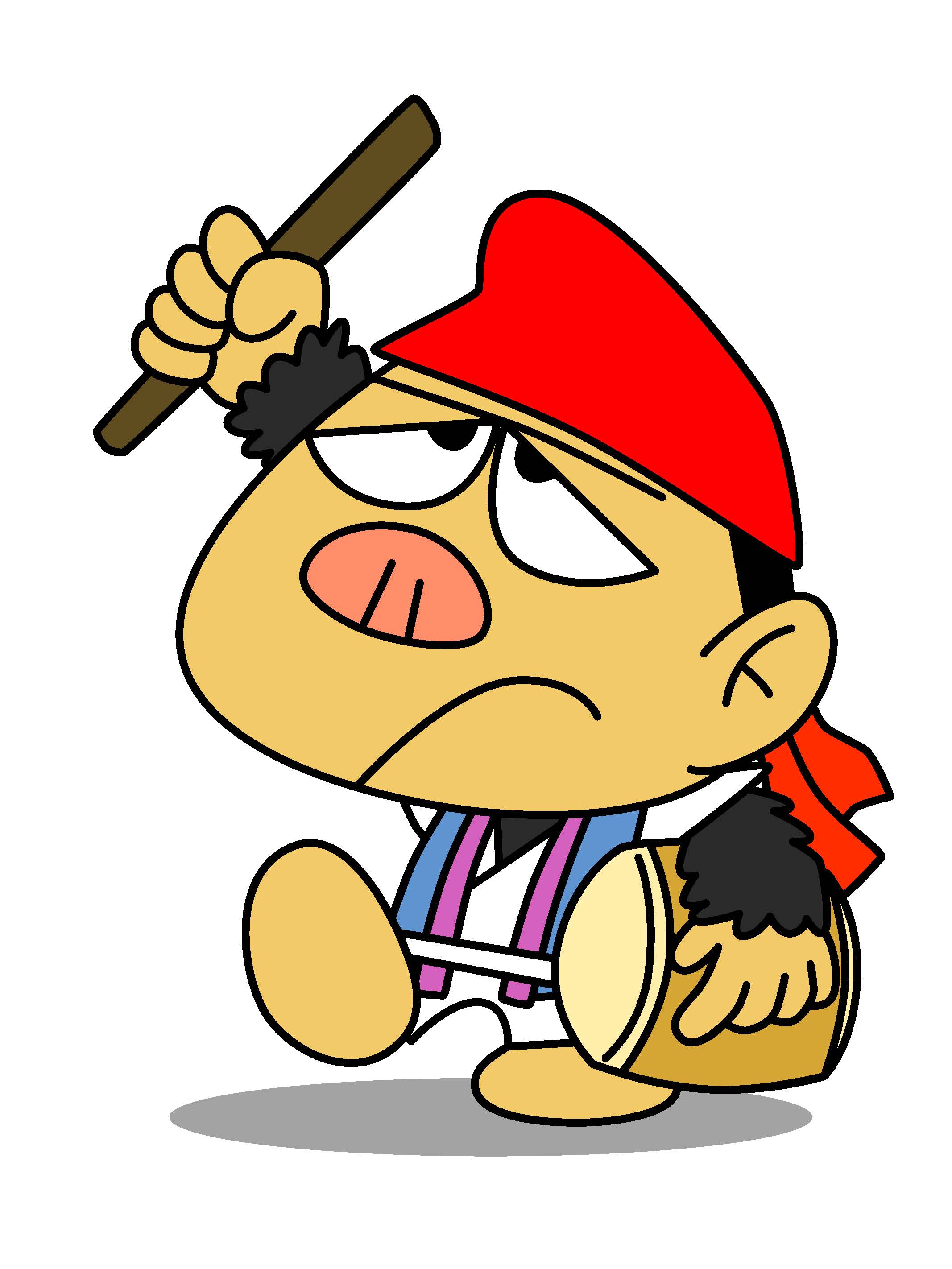 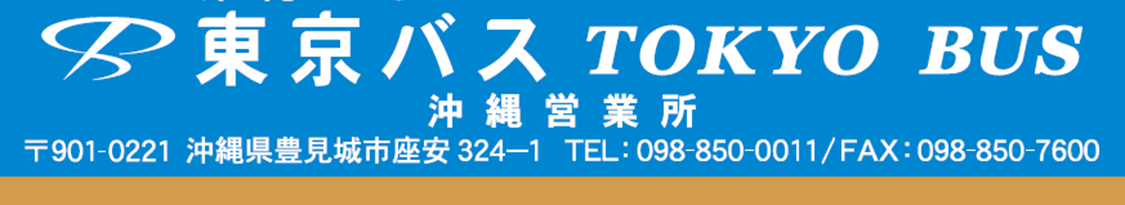